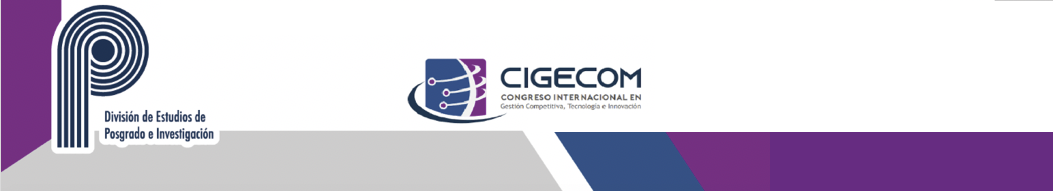 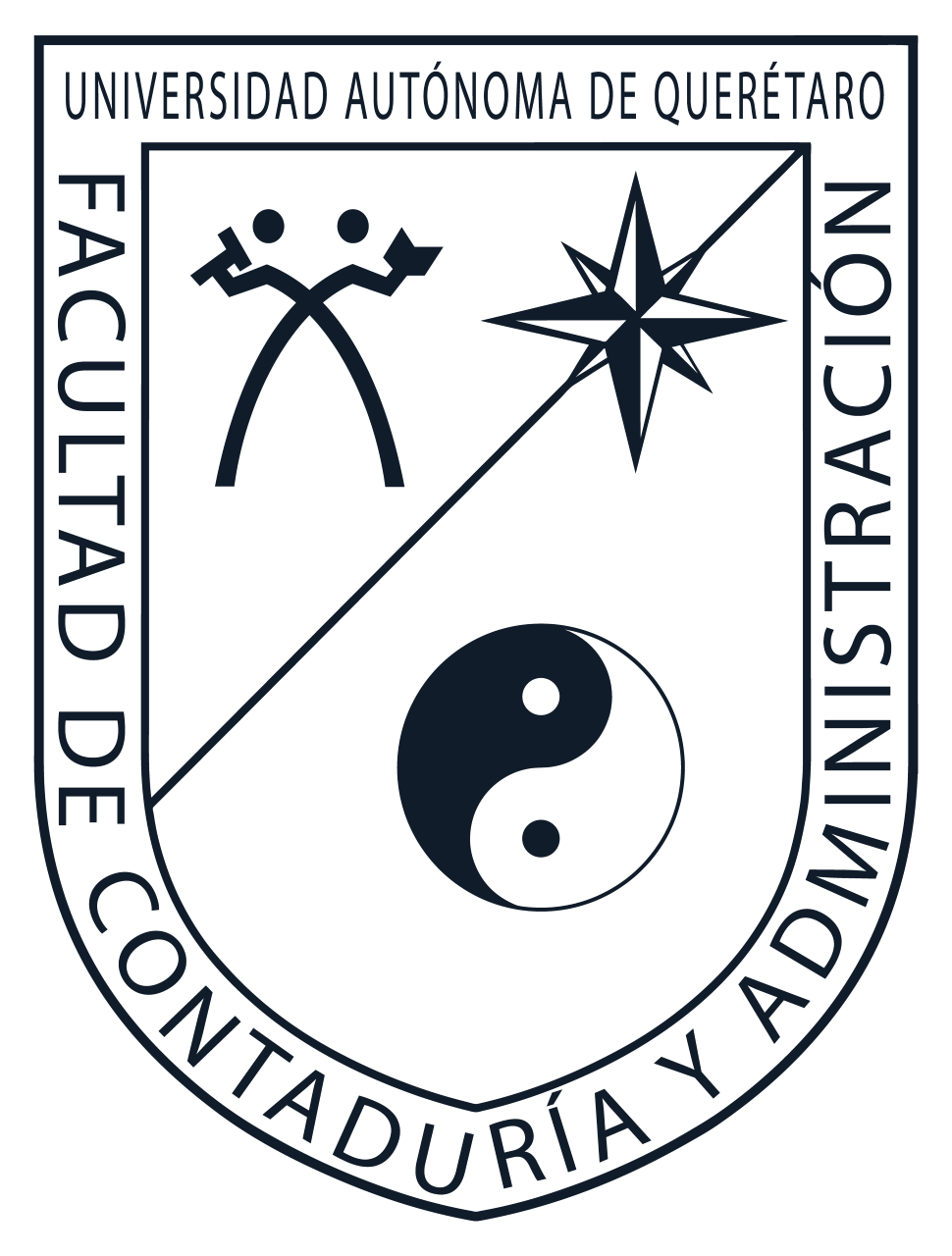 Facultad de Contabilidad y Administración- 10, 11 y 12 de noviembre 2021
Universidad Autónoma de Querétaro
Maestría
EL CRECIMIENTO ECONOMICO DEL CONTINENTE DE ASIA 
Y SU INFLUENCIA EN EL MERCADO MUNDIAL.
Marcela Abigail Lara Servín
DIRECTOR DE TESIS
Josefina Morgan Beltrán
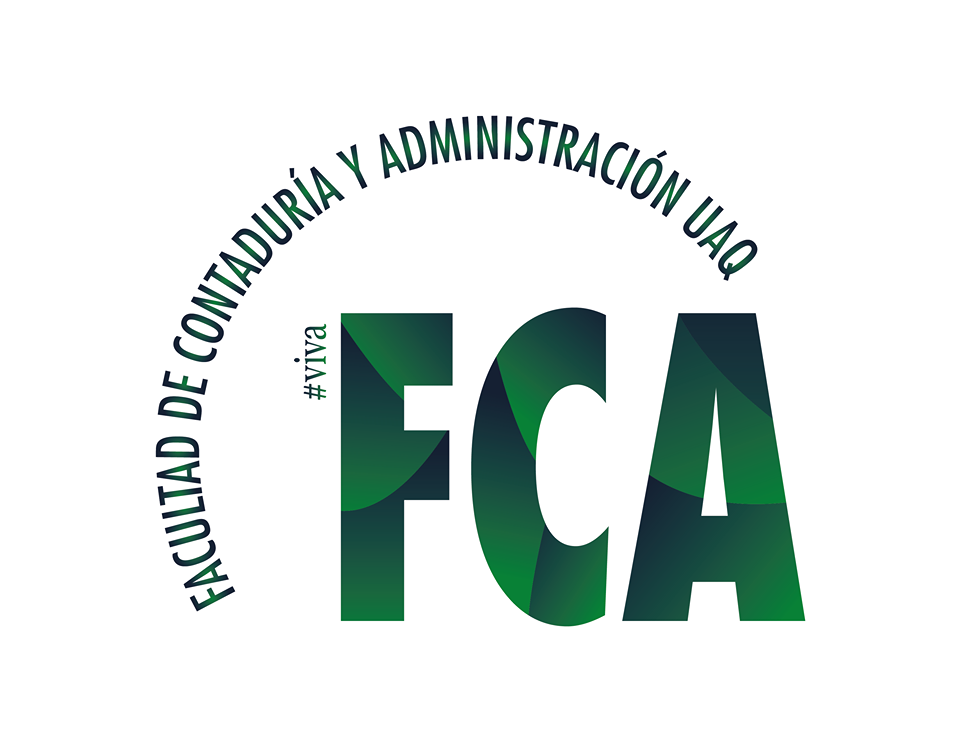 EL CRECIMIENTO ECONOMICO DEL CONTINENTE 
DE ASIA Y SU INFLUENCIA EN EL MERCADO MUNDIAL.
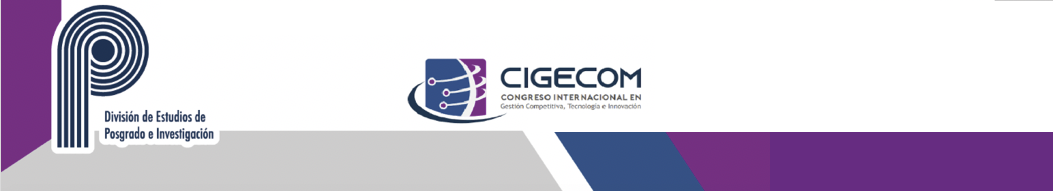 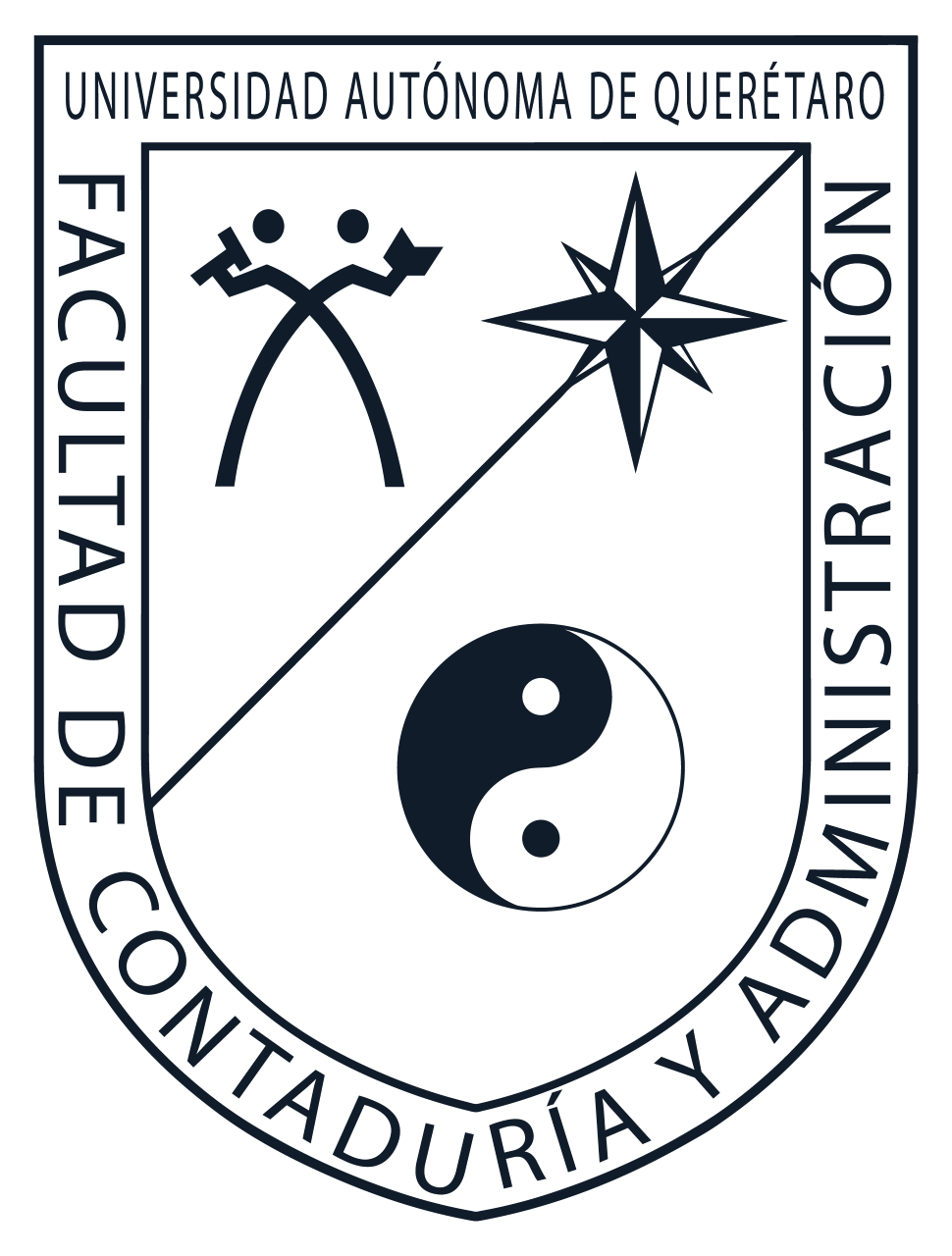 Facultad de Contabilidad y Administración- 10, 11 y 12 de noviembre 2021
Universidad Autónoma de Querétaro
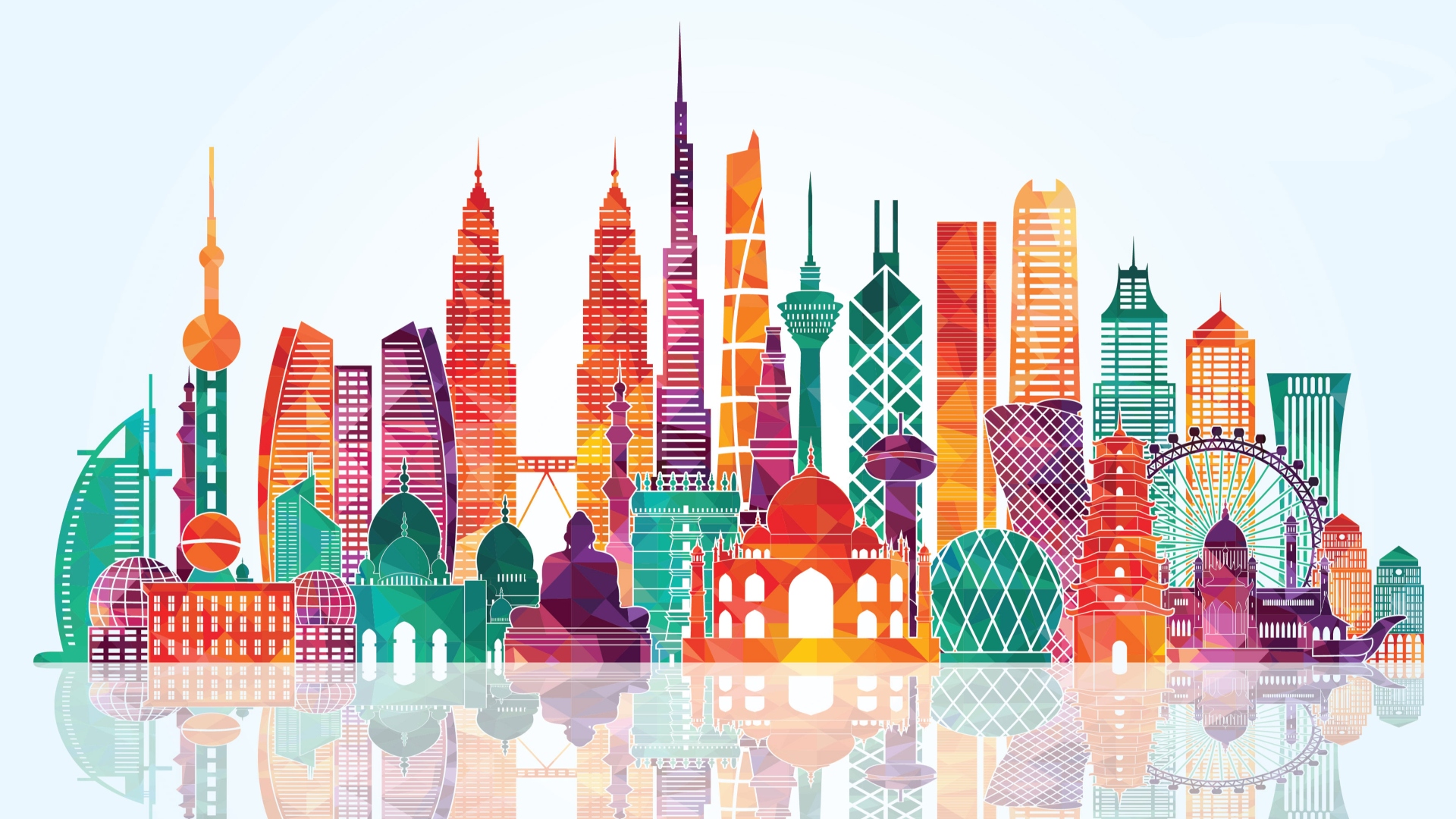 La identidad de Asia (específicamente de China), ha sido remodelada por los acontecimientos de los últimos cien años que encuadran transiciones importantes.
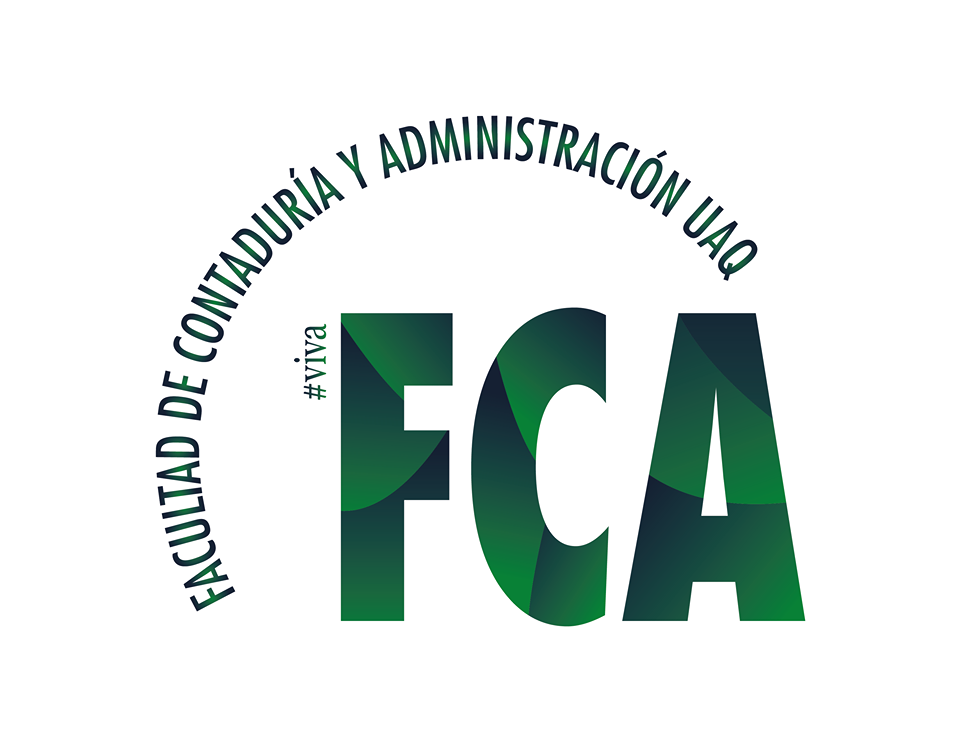 Marcela Abigail Lara Servín  – Maestría  – (propedéutico)
EL CRECIMIENTO ECONOMICO DEL CONTINENTE 
DE ASIA Y SU INFLUENCIA EN EL MERCADO MUNDIAL.
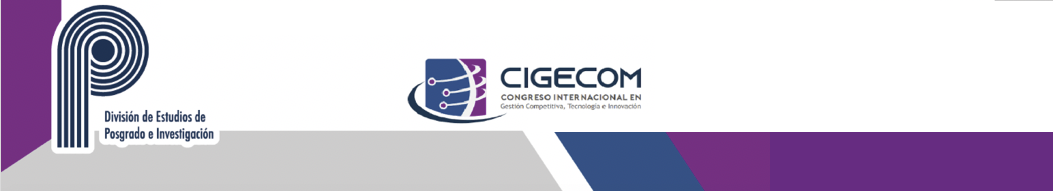 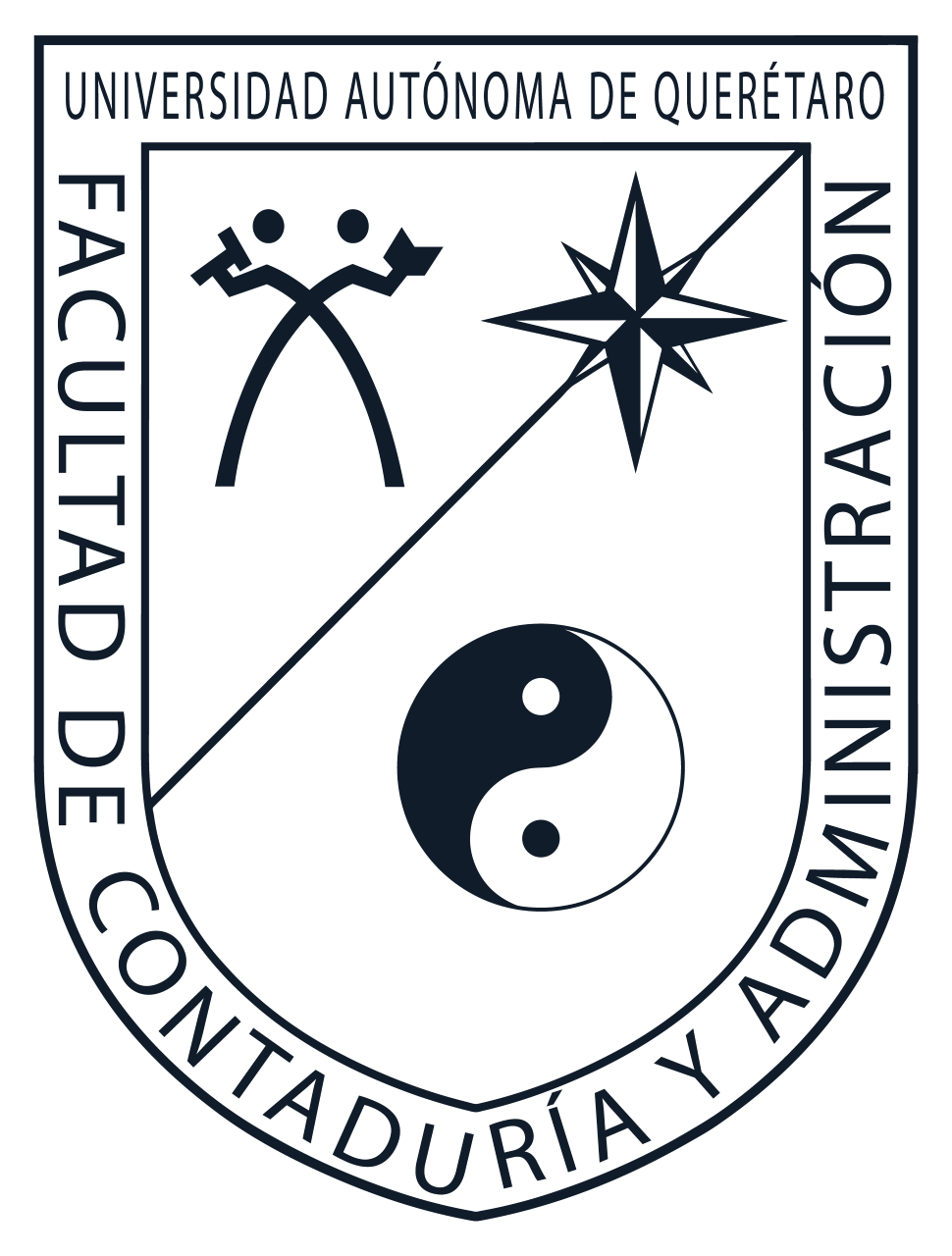 Facultad de Contabilidad y Administración- 10, 11 y 12 de noviembre 2021
Universidad Autónoma de Querétaro
A la historia del crecimiento económico, se agrega la inversión, transferencias de tecnología, cadenas de suministro, infraestructura e innovación.
La geopolítica juega un papel principal.
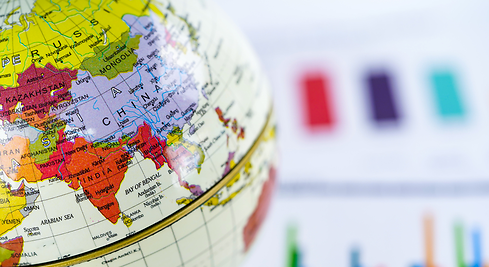 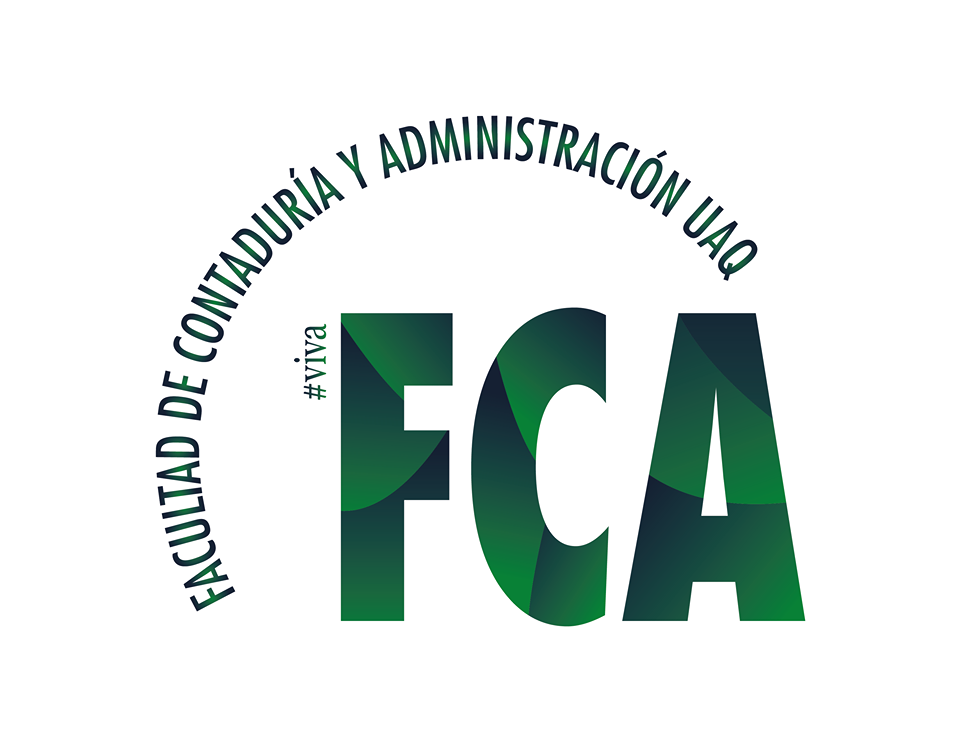 Marcela Abigail Lara Servín  – Maestría  – (propedéutico)
EL CRECIMIENTO ECONOMICO DEL CONTINENTE 
DE ASIA Y SU INFLUENCIA EN EL MERCADO MUNDIAL.
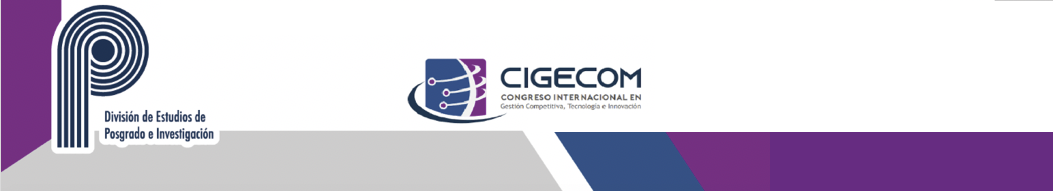 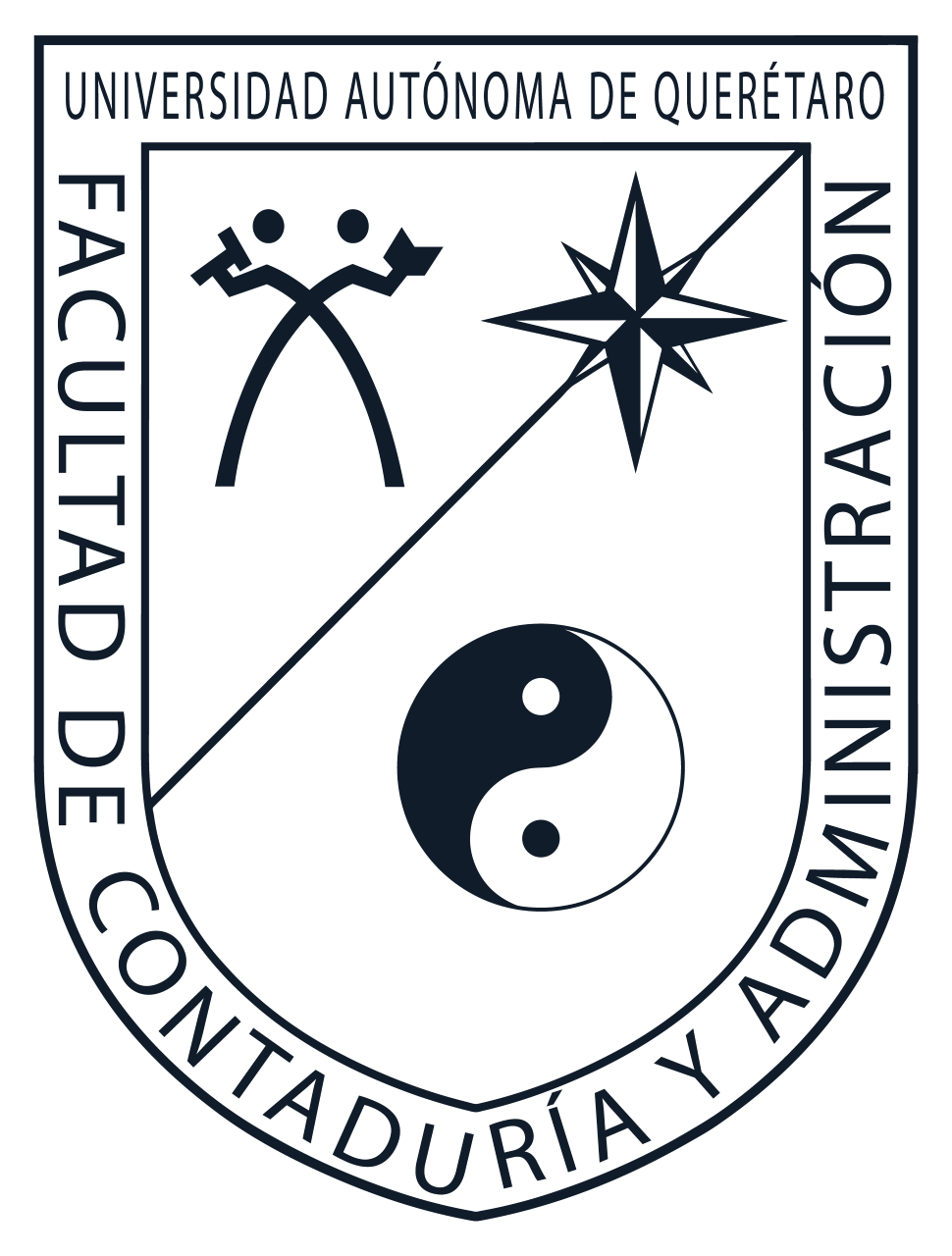 Facultad de Contabilidad y Administración- 10, 11 y 12 de noviembre 2021
Universidad Autónoma de Querétaro
Objetivo General
Identificar los factores socio culturales que han repercutido en la expansión de China y su relación con los países desarrollados y subdesarrollados.
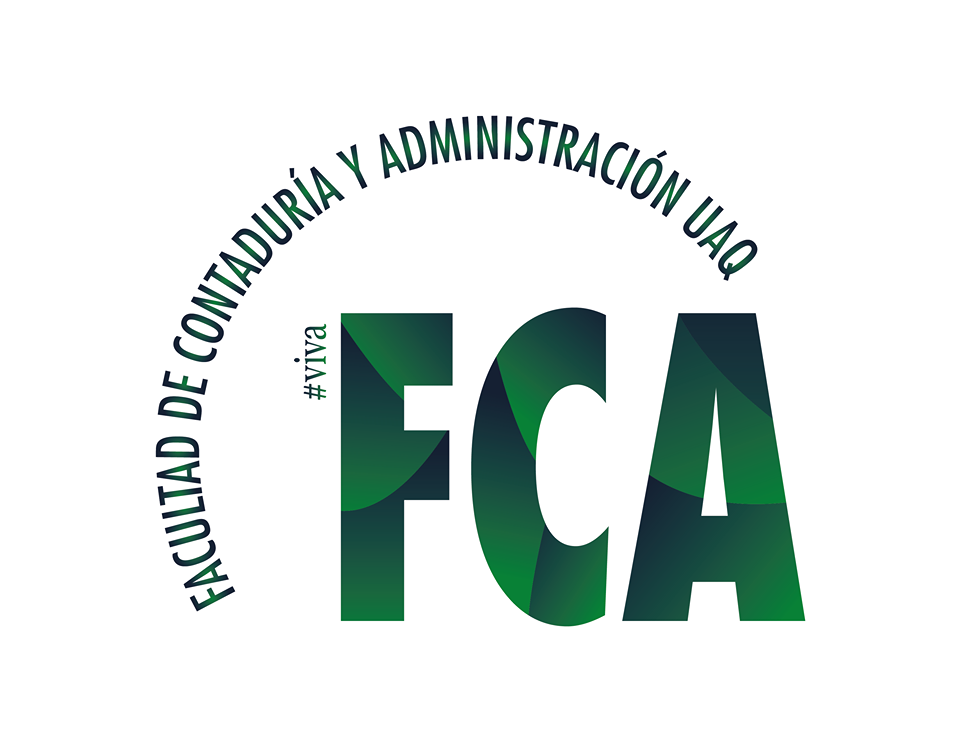 Marcela Abigail Lara Servín  – Maestría  – (propedéutico)
EL CRECIMIENTO ECONOMICO DEL CONTINENTE 
DE ASIA Y SU INFLUENCIA EN EL MERCADO MUNDIAL.
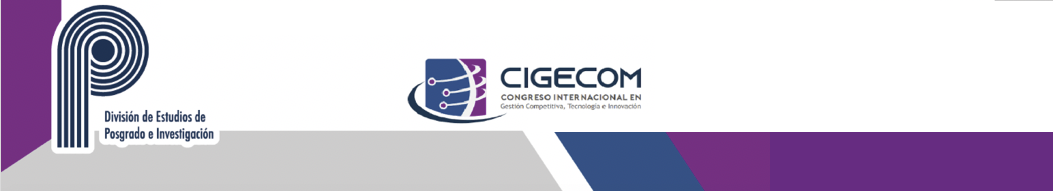 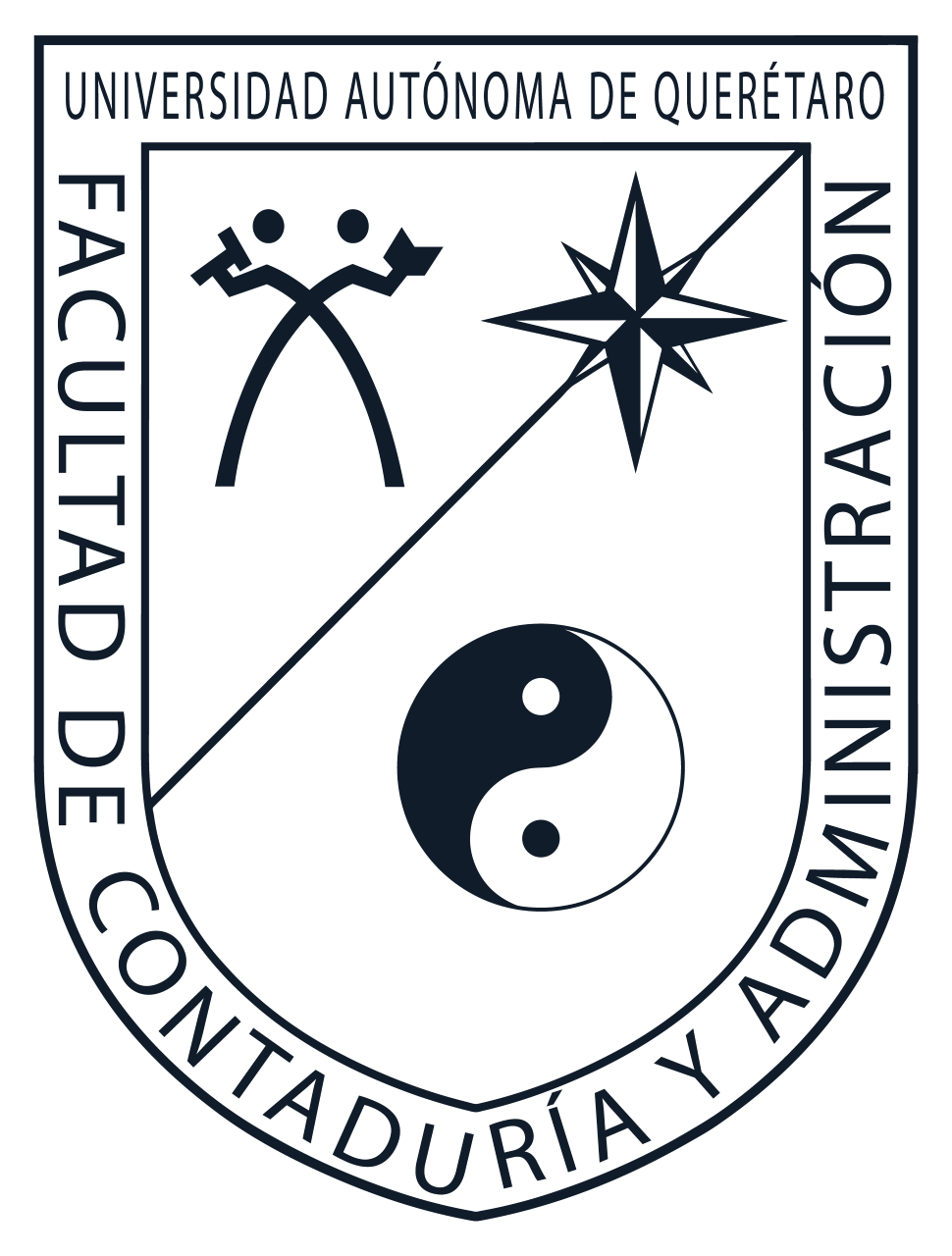 Facultad de Contabilidad y Administración- 10, 11 y 12 de noviembre 2021
Universidad Autónoma de Querétaro
Objetivos Particulares
Investigar las variables que han hecho crecer económicamente a los países asiáticos.
Determinar el posicionamiento de China frente al mundo.
Establecer los sectores comerciales los que los países asiáticos se enfocan.
Investigar el crecimiento del yuan.
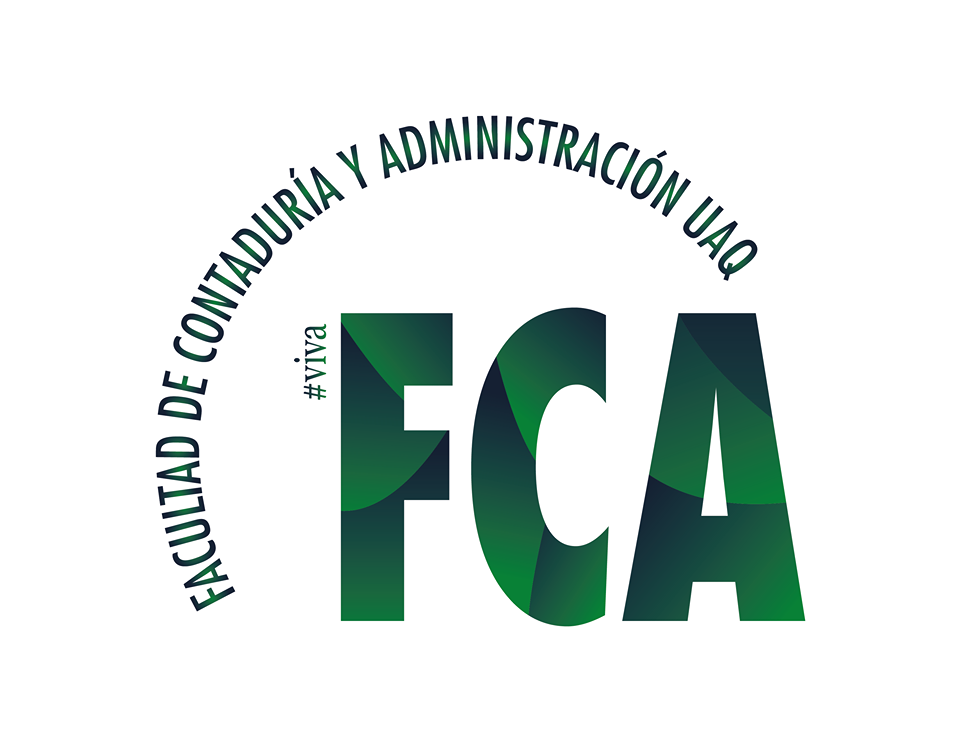 Marcela Abigail Lara Servín  – Maestría  – (propedéutico)
EL CRECIMIENTO ECONOMICO DEL CONTINENTE 
DE ASIA Y SU INFLUENCIA EN EL MERCADO MUNDIAL.
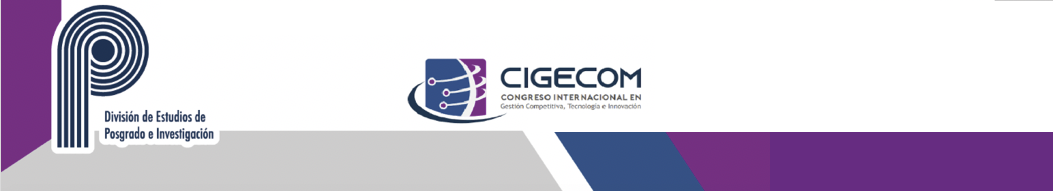 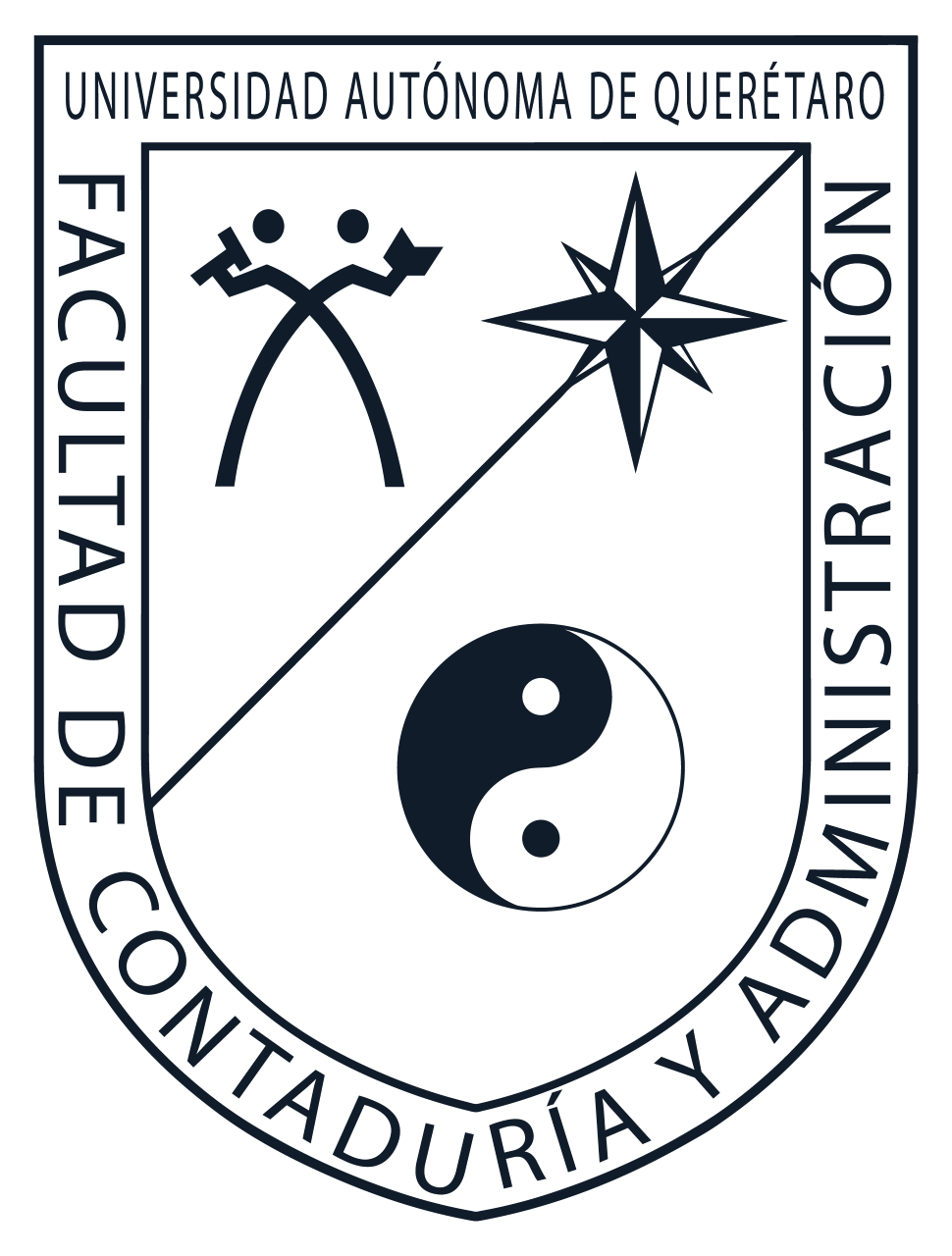 Facultad de Contabilidad y Administración- 10, 11 y 12 de noviembre 2021
Universidad Autónoma de Querétaro
Marco Teórico
Economía de Asia
Economía de China 
Importaciones y Exportaciones.
Condiciones demográficas.
5. Divisas
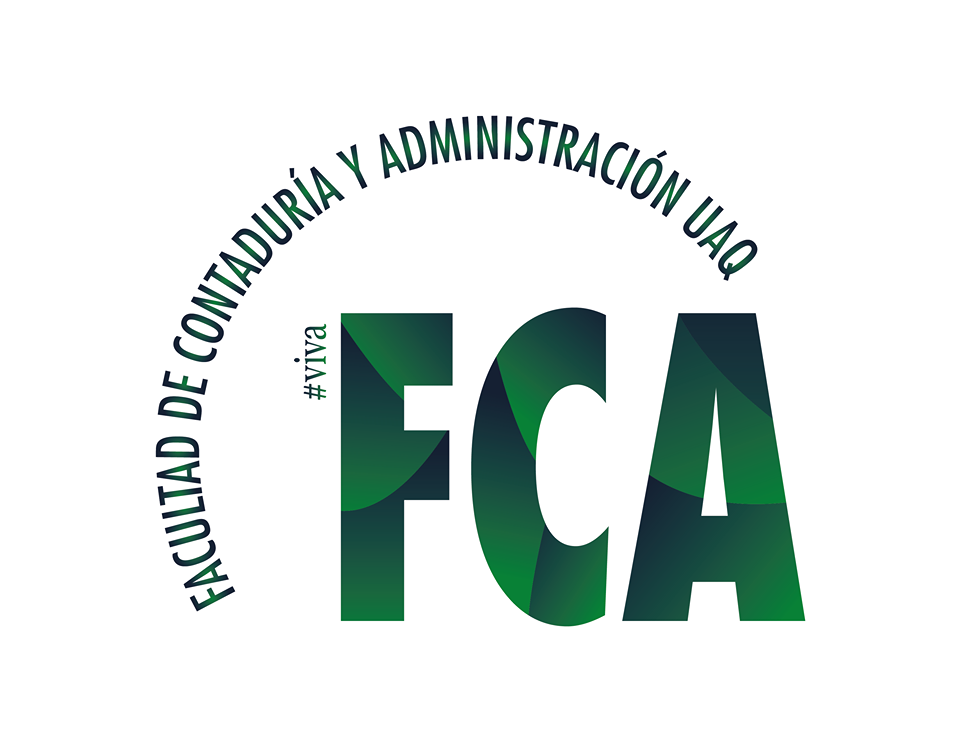 Marcela Abigail Lara Servín  – Maestría  – (propedéutico)
EL CRECIMIENTO ECONOMICO DEL CONTINENTE 
DE ASIA Y SU INFLUENCIA EN EL MERCADO MUNDIAL.
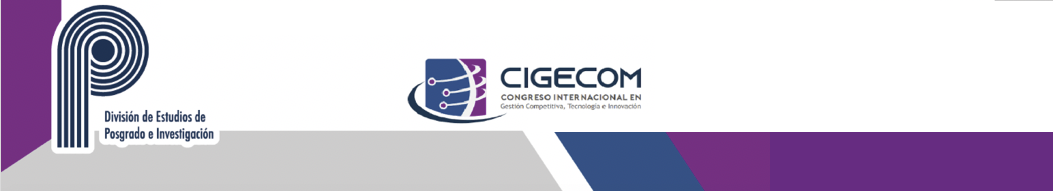 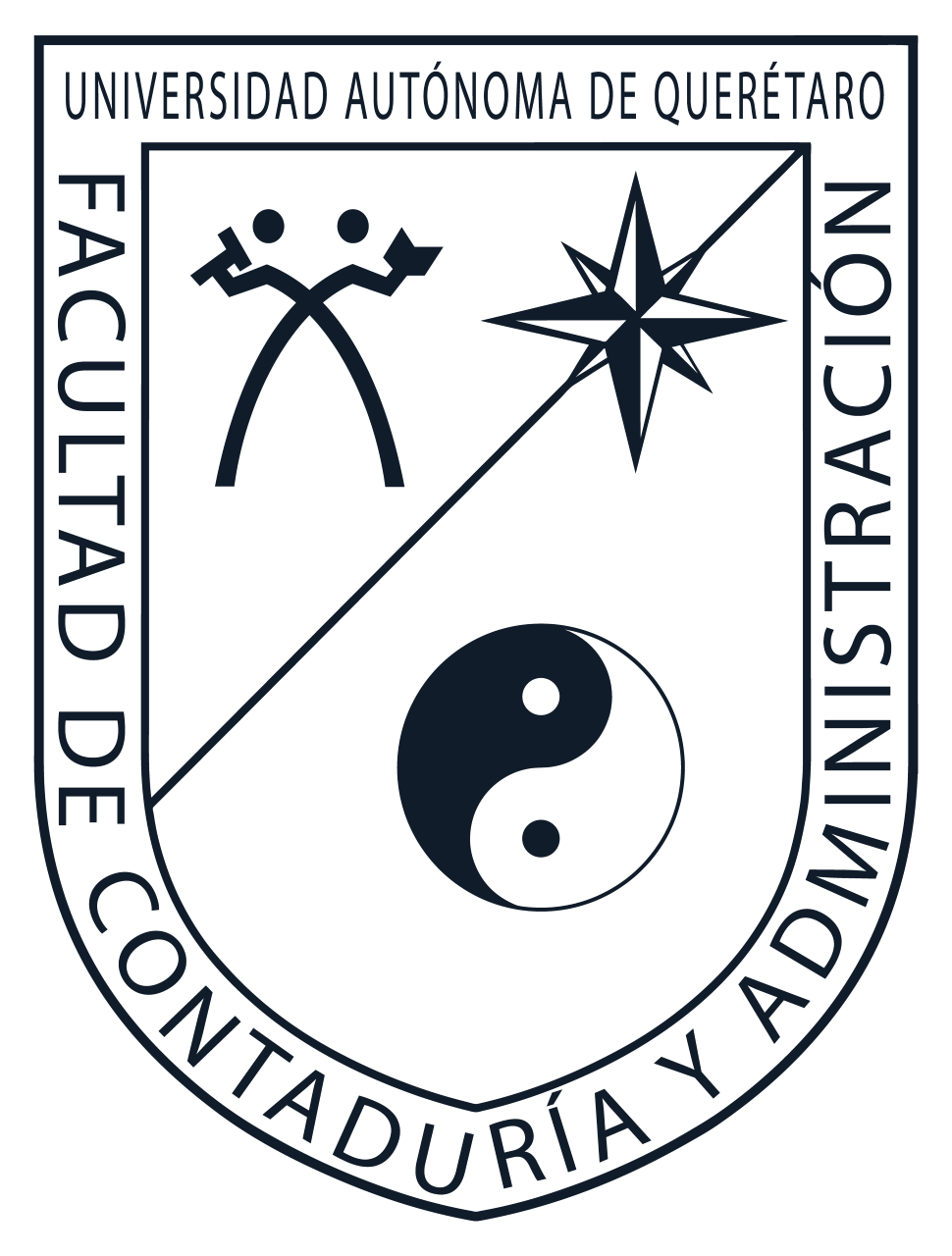 Facultad de Contabilidad y Administración- 10, 11 y 12 de noviembre 2021
Universidad Autónoma de Querétaro
Pregunta General

¿Cuáles son los factores que han intervenido en la expansión de China y su relación con los países desarrollados y subdesarrollados?
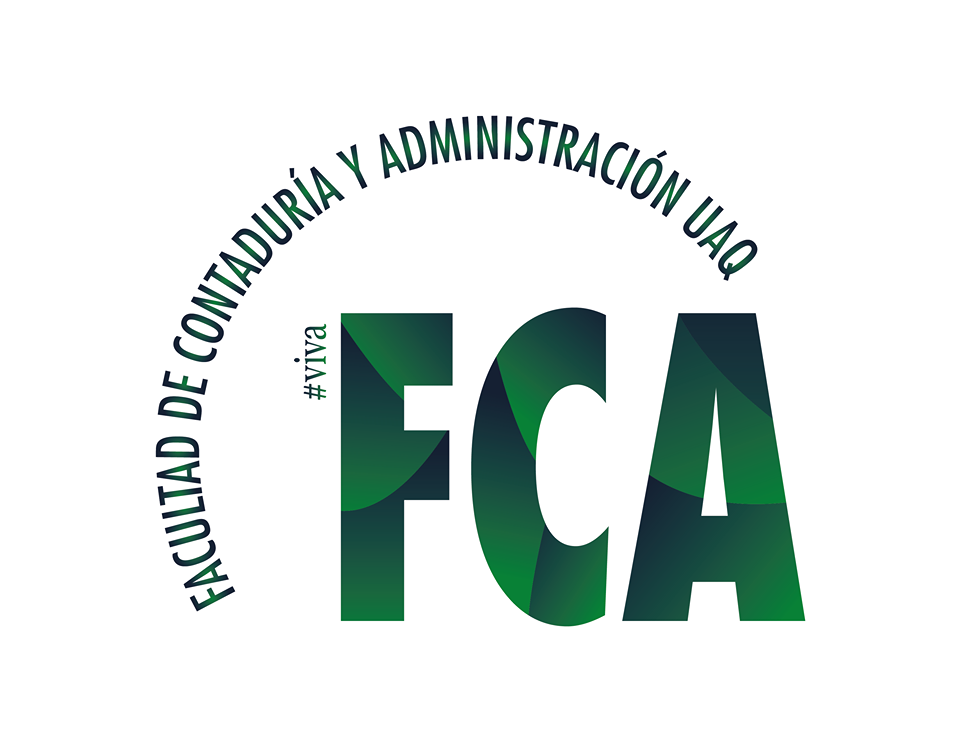 Marcela Abigail Lara Servín  – Maestría  – (propedéutico)
)
EL CRECIMIENTO ECONOMICO DEL CONTINENTE 
DE ASIA Y SU INFLUENCIA EN EL MERCADO MUNDIAL.
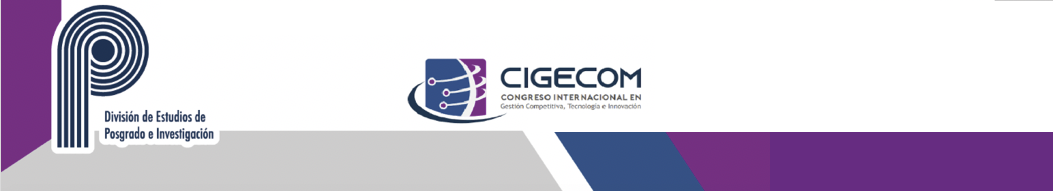 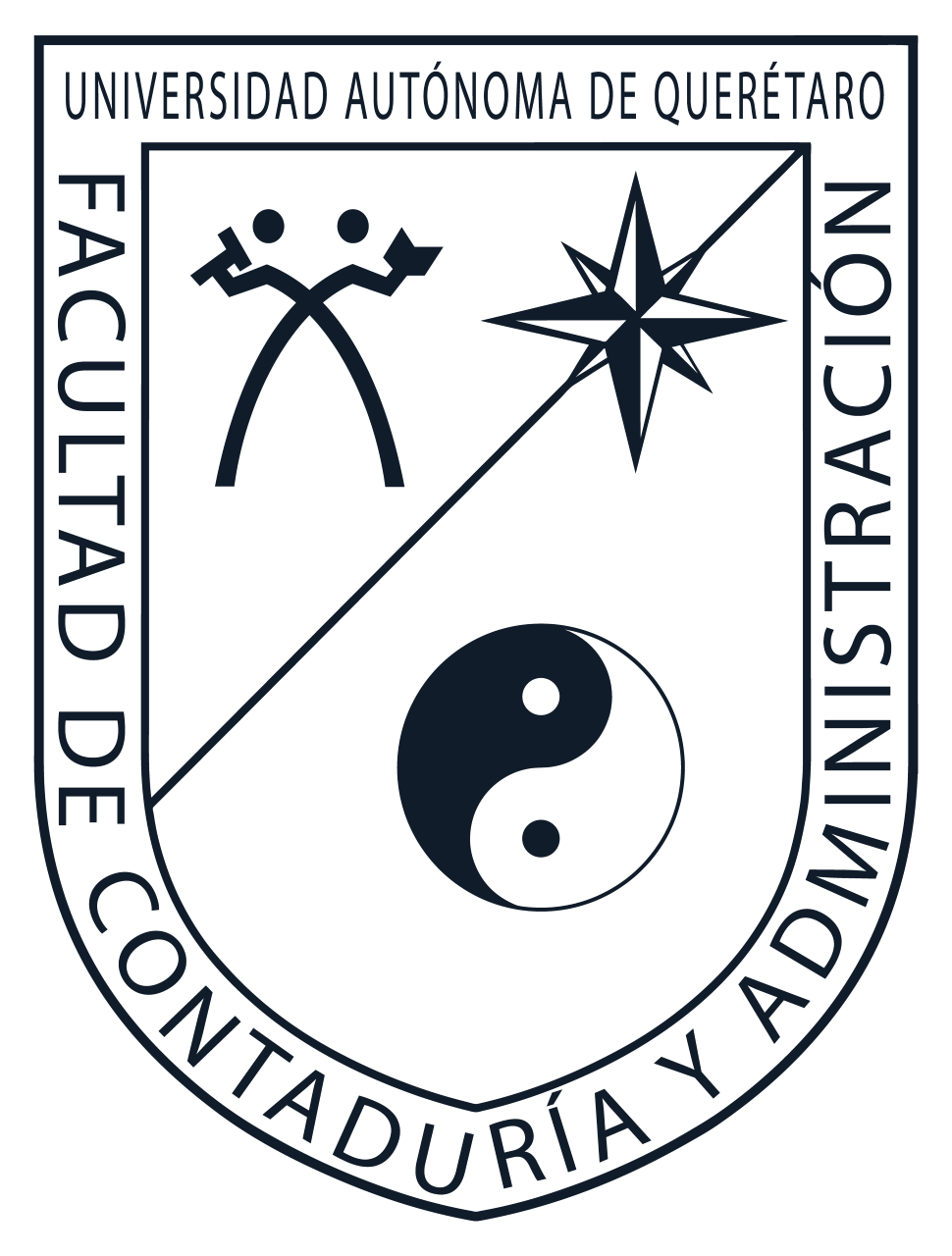 Facultad de Contabilidad y Administración- 10, 11 y 12 de noviembre 2021
Universidad Autónoma de Querétaro
Preguntas Secundarias

¿Cómo es que China siendo un país socialista ha podido expandirse junto a su comercio alrededor del mundo?

¿Cuáles son las expectativas sobre el futuro del yuan?
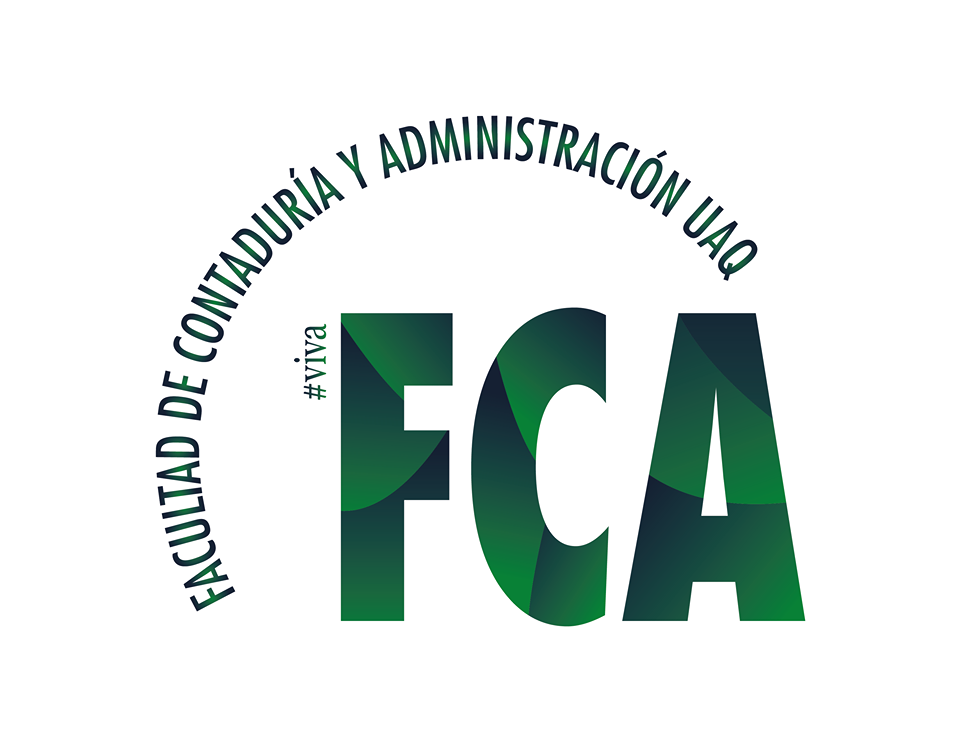 Marcela Abigail Lara Servín  – Maestría  – (propedéutico)
EL CRECIMIENTO ECONOMICO DEL CONTINENTE 
DE ASIA Y SU INFLUENCIA EN EL MERCADO MUNDIAL.
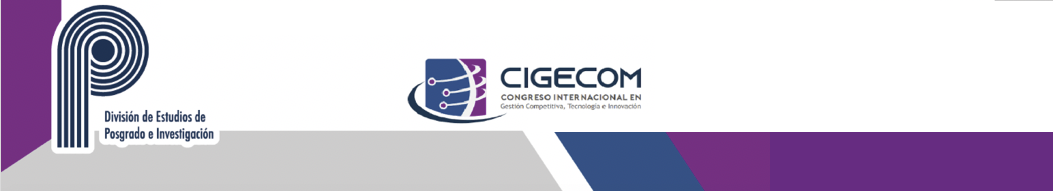 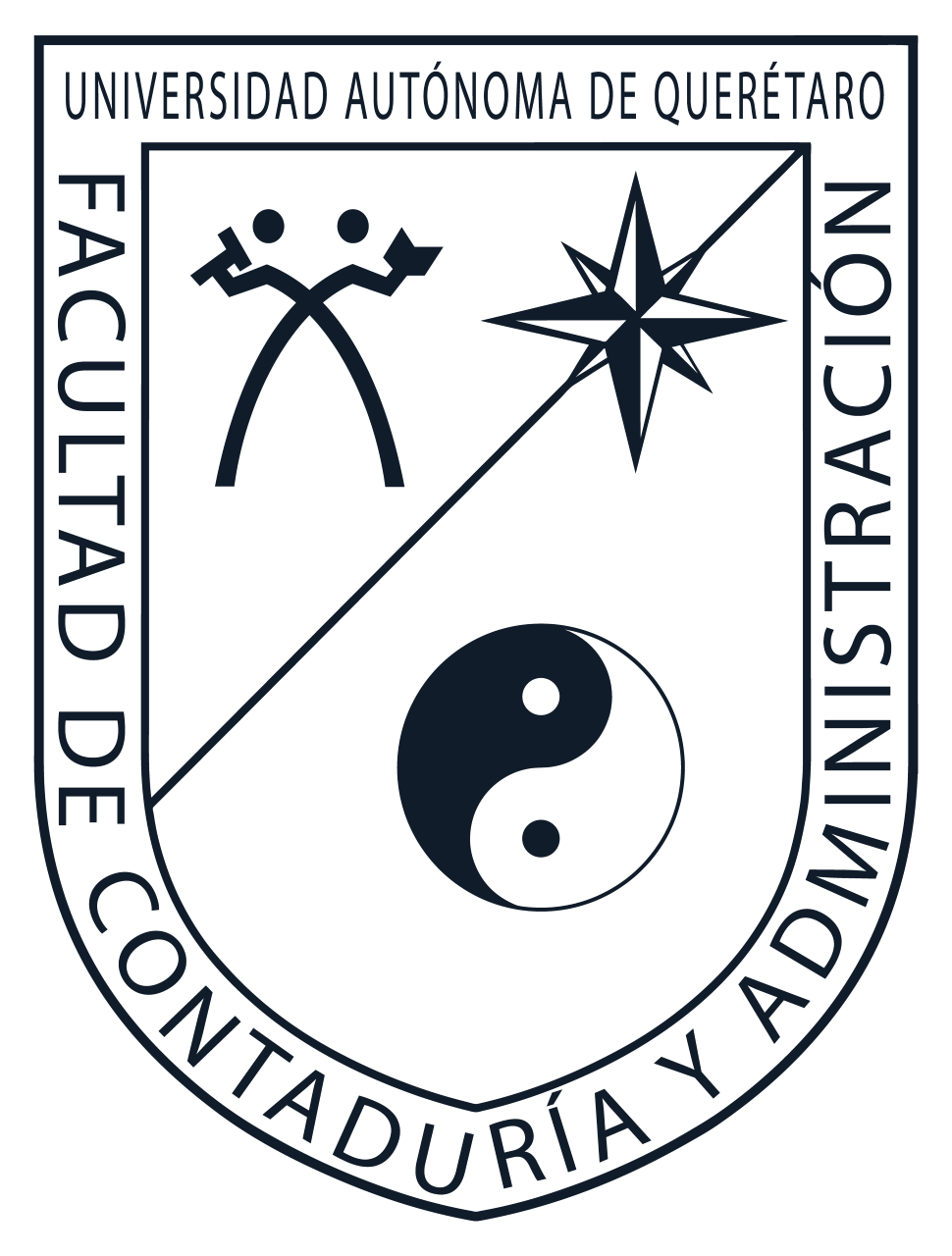 Facultad de Contabilidad y Administración- 10, 11 y 12 de noviembre 2021
Universidad Autónoma de Querétaro
Hipótesis 

Los factores socio culturales  intervienen de manera significativa en la expansión de China y su relación con los países desarrollados y subdesarrollados.
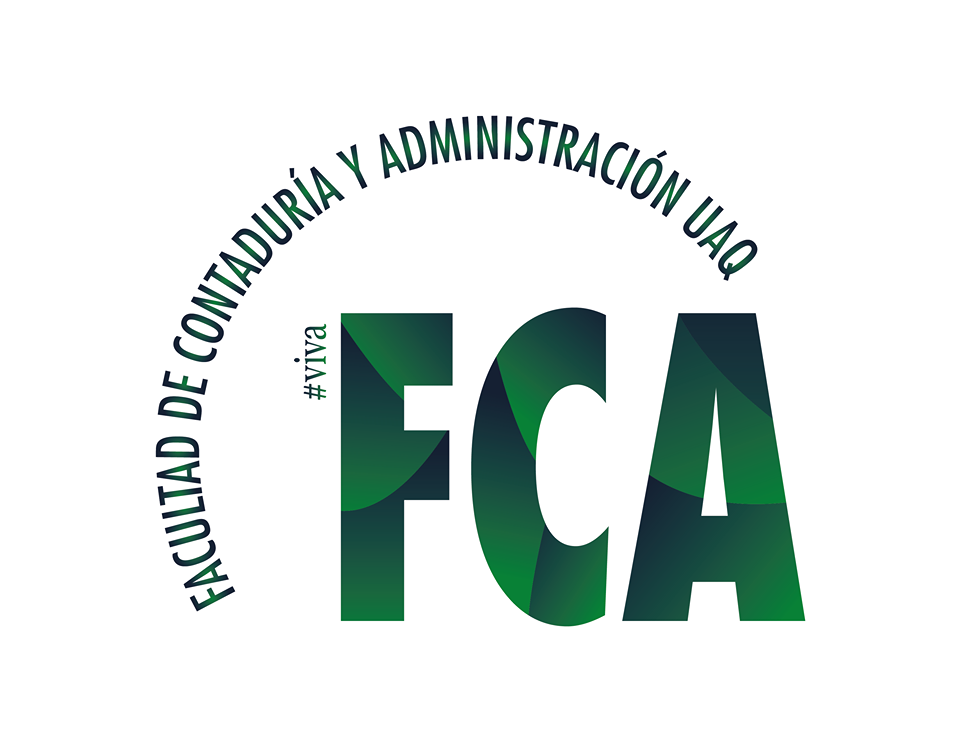 Marcela Abigail Lara Servín  – Maestría  – (propedéutico)
EL CRECIMIENTO ECONOMICO DEL CONTINENTE 
DE ASIA Y SU INFLUENCIA EN EL MERCADO MUNDIAL.
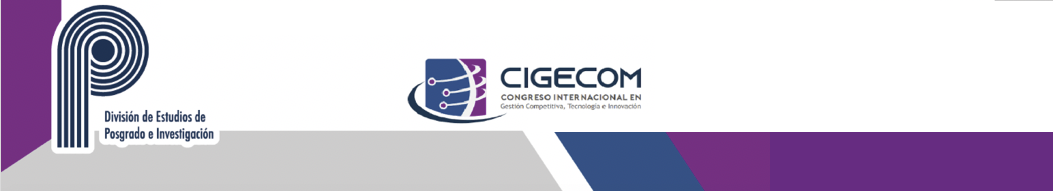 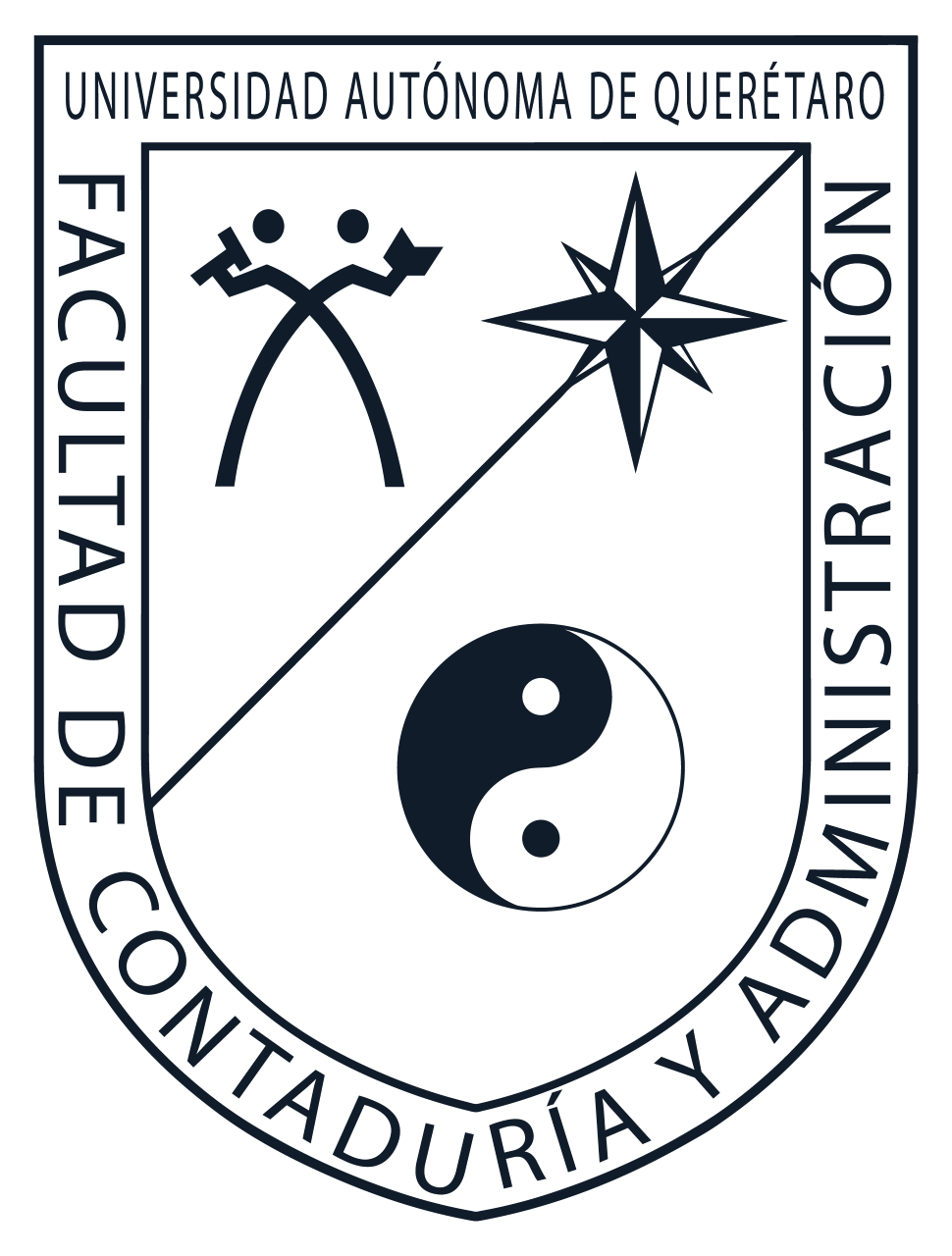 Facultad de Contabilidad y Administración- 10, 11 y 12 de noviembre 2021
Universidad Autónoma de Querétaro
Variable Independiente
Factores socioculturales.
 

Variable Dependiente
Expansión económica y posicionamiento de China en el mundo.
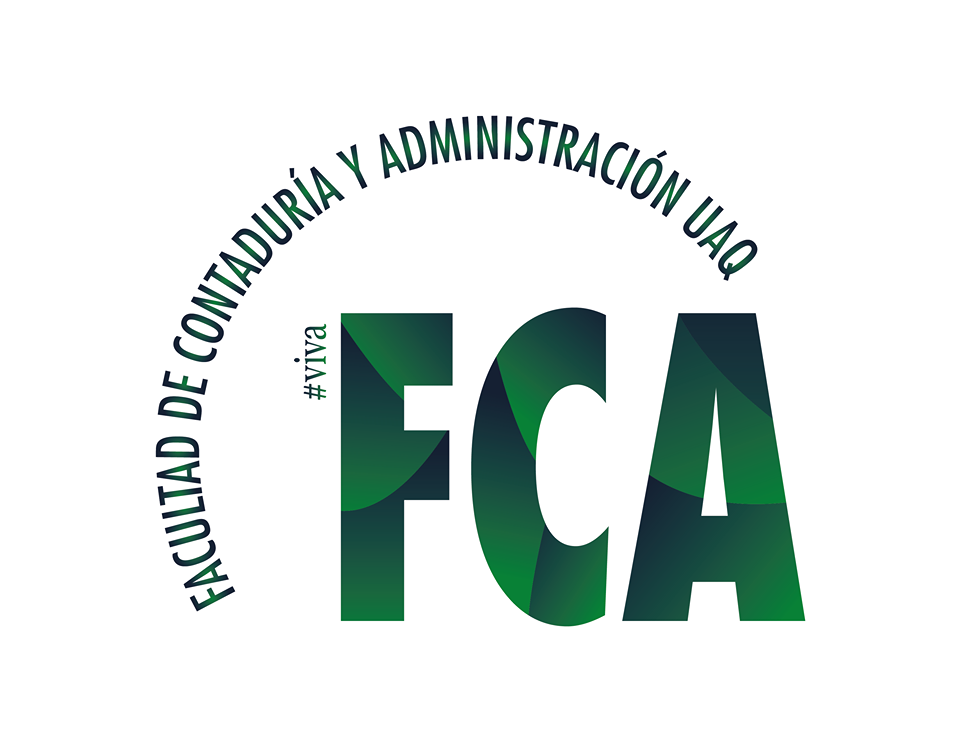 Marcela Abigail Lara Servín  – Maestría  – (propedéutico)
EL CRECIMIENTO ECONOMICO DEL CONTINENTE 
DE ASIA Y SU INFLUENCIA EN EL MERCADO MUNDIAL.
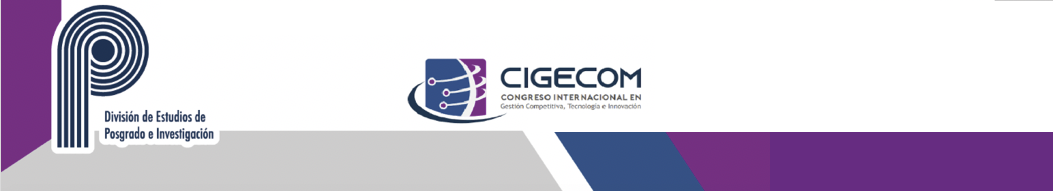 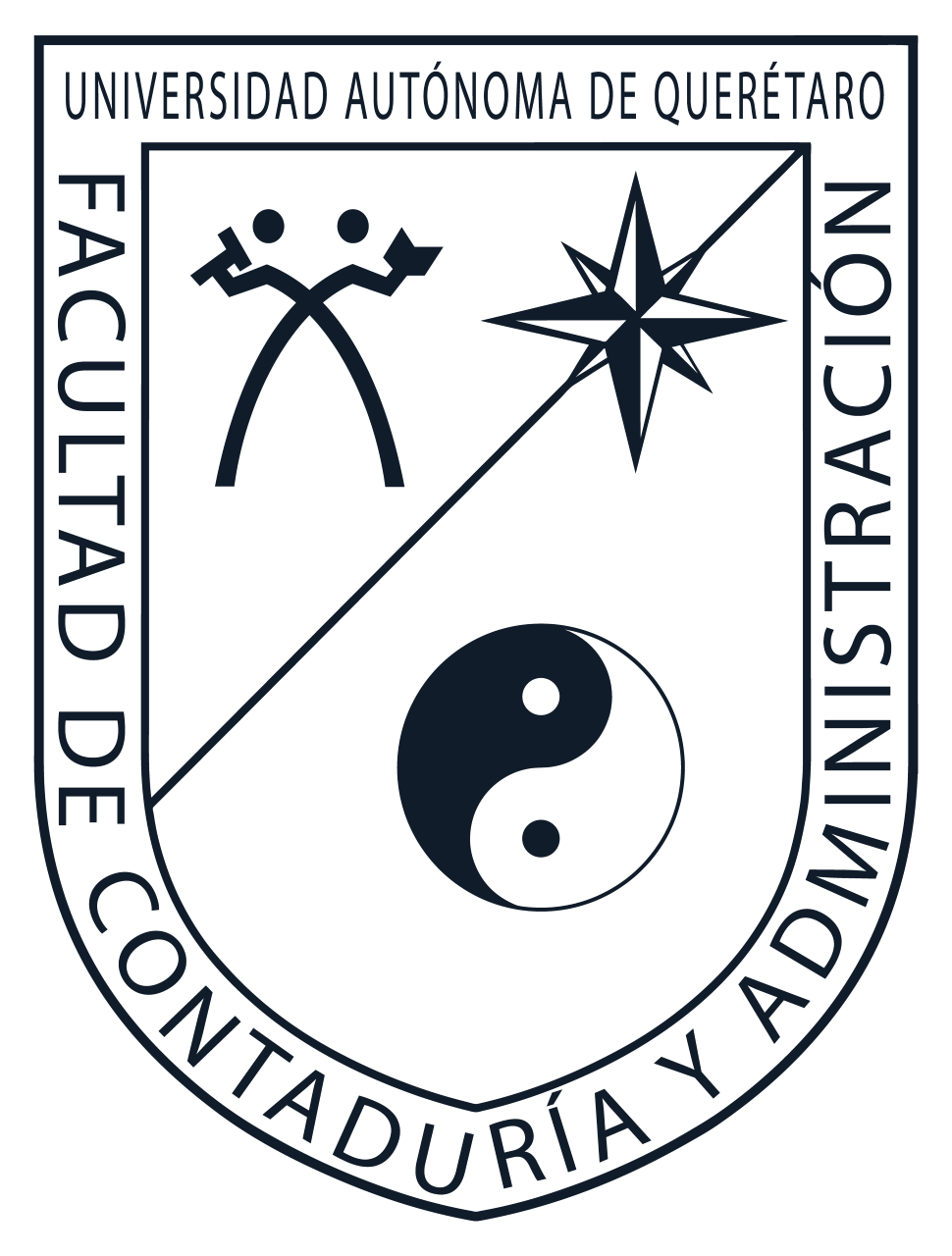 Facultad de Contabilidad y Administración- 10, 11 y 12 de noviembre 2021
Universidad Autónoma de Querétaro
Método 

Será mixto ya que hay una serie de estadísticas y tablas comparativas que muestren las principales exportaciones y demografía.
Mientras que por otra parte se entrevistara a expertos en comercio exterior.
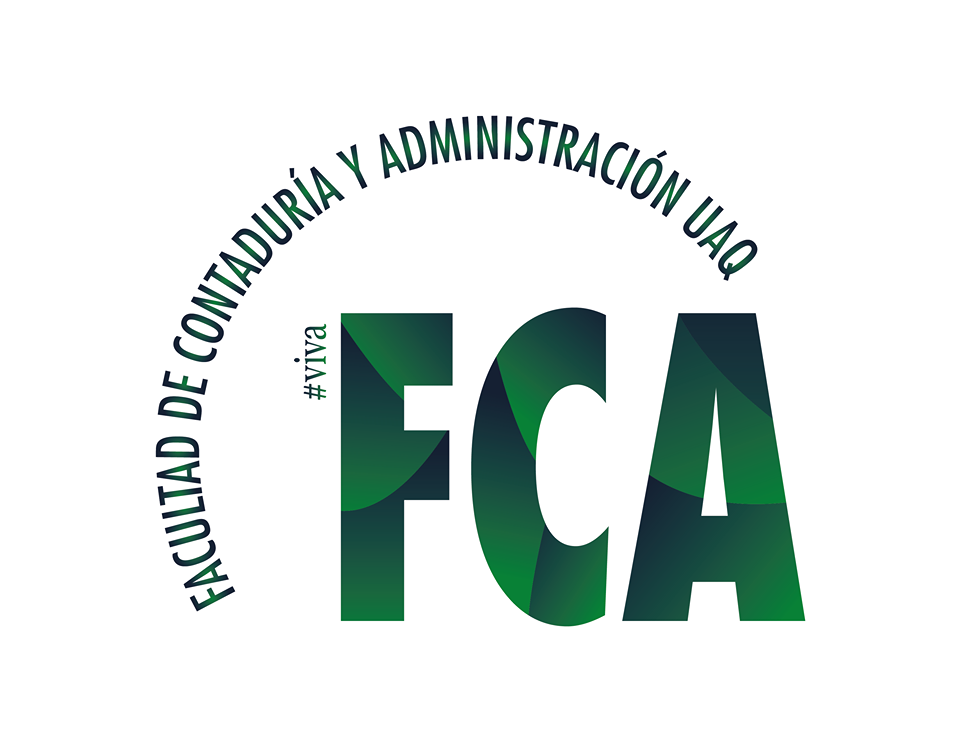 Marcela Abigail Lara Servín  – Maestría  – (propedéutico)
EL CRECIMIENTO ECONOMICO DEL CONTINENTE 
DE ASIA Y SU INFLUENCIA EN EL MERCADO MUNDIAL.
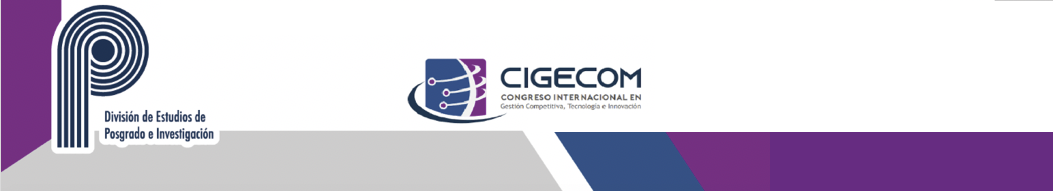 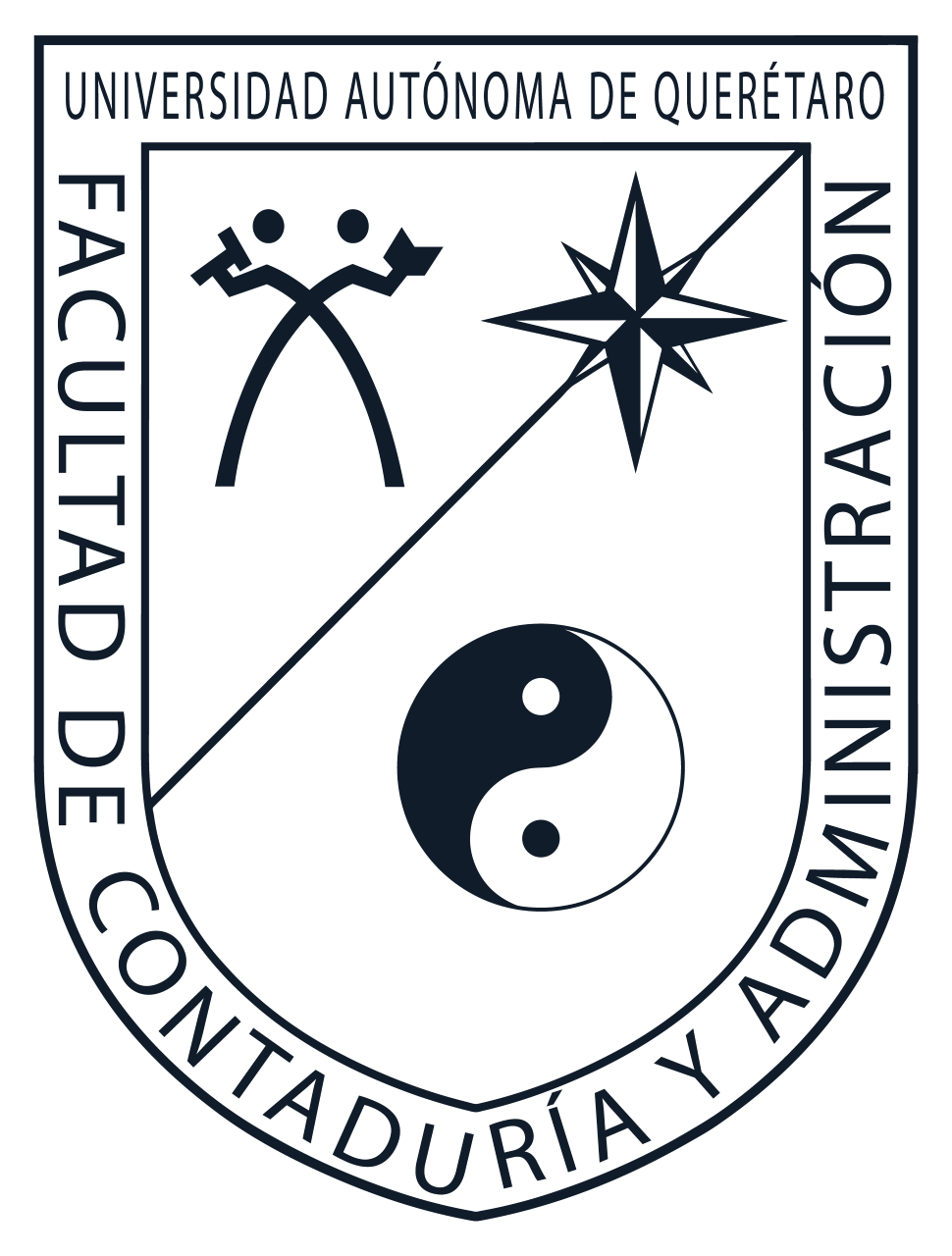 Facultad de Contabilidad y Administración- 10, 11 y 12 de noviembre 2021
Universidad Autónoma de Querétaro
Indicadores 

PIB (Datos Macro)
Datos comerciales de la Organización Mundial del Comercio.
Foro Económico Mundial
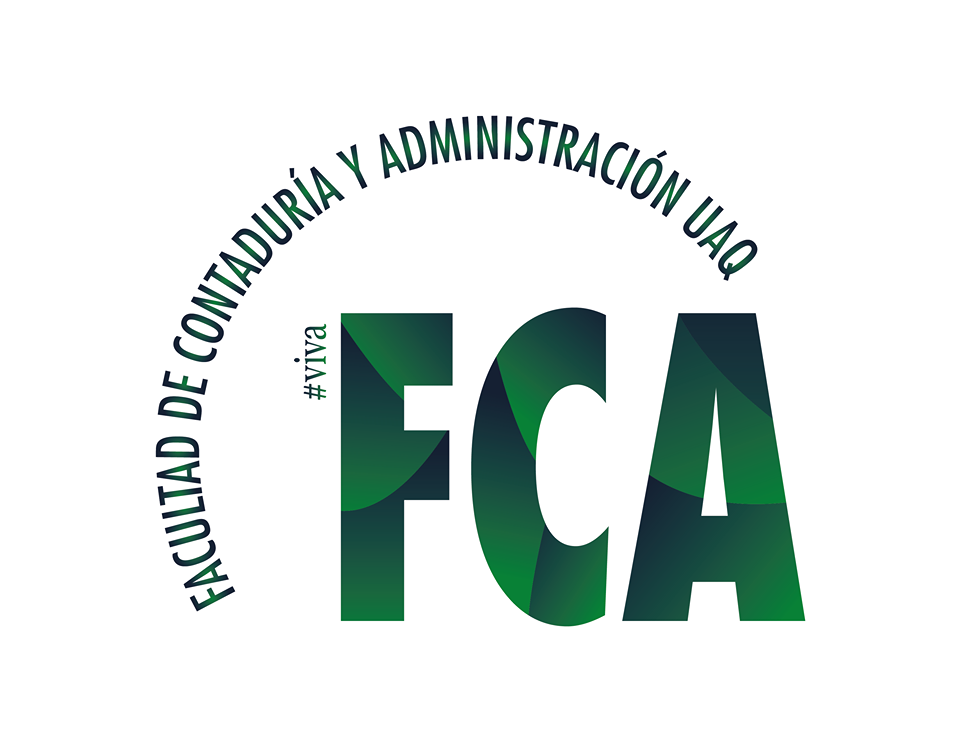 Marcela Abigail Lara Servín  – Maestría  – (propedéutico)
EL CRECIMIENTO ECONOMICO DEL CONTINENTE 
DE ASIA Y SU INFLUENCIA EN EL MERCADO MUNDIAL.
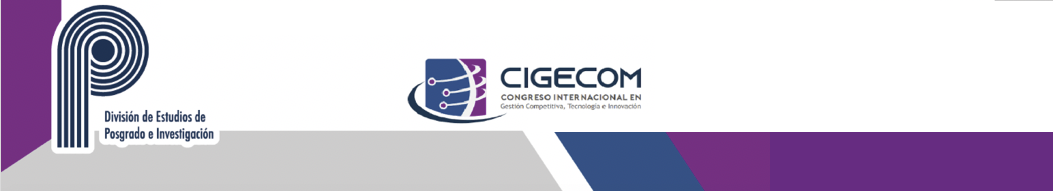 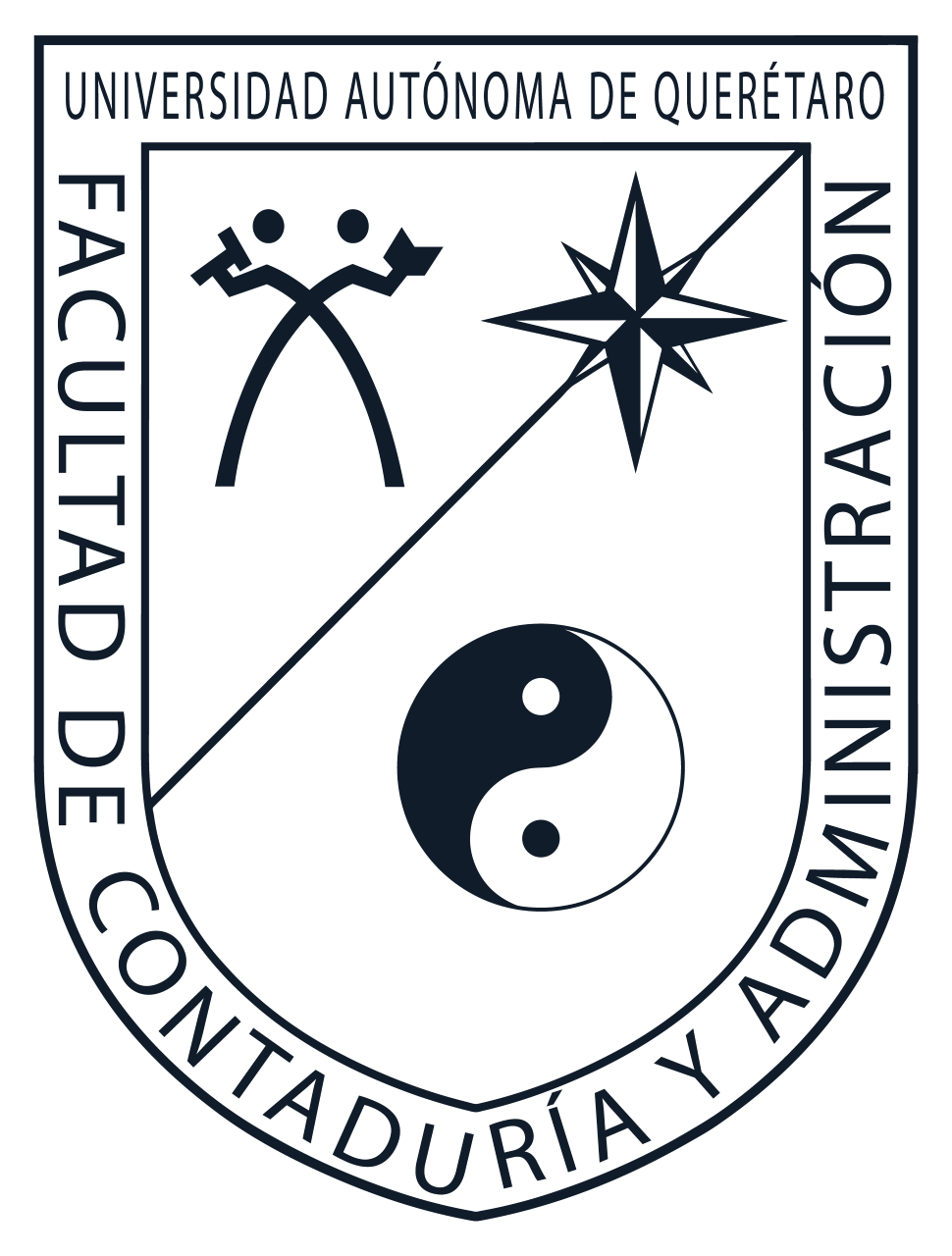 Facultad de Contabilidad y Administración- 10, 11 y 12 de noviembre 2021
Universidad Autónoma de Querétaro
Referencias Bibliográficas:
Hernández, R. (2018). Procesos y escenarios geoeconómicos en Asia: Implicaciones para África y América Latina1. Octubre 22, 2021, de Scielo Sitio web: http://www.scielo.org.mx/scielo.php?script=sci_arttext&pid=S2007-53082018000200009
Paredes, N. (2021). Acuerdo Aukus: por qué la creciente influencia de China en el Indopacífico preocupa a Australia, Estados Unidos y Reino Unido. Octubre 23, 2021, de BBC Mundo Sitio web: https://www.bbc.com/mundo/noticias-internacional-58545229
Artehistoria. (2017). Comercio asiático . Octubre 25, 2021, de Artehistoria Sitio web: https://www.artehistoria.com/es/contexto/comercio-asi%C3%A1tico
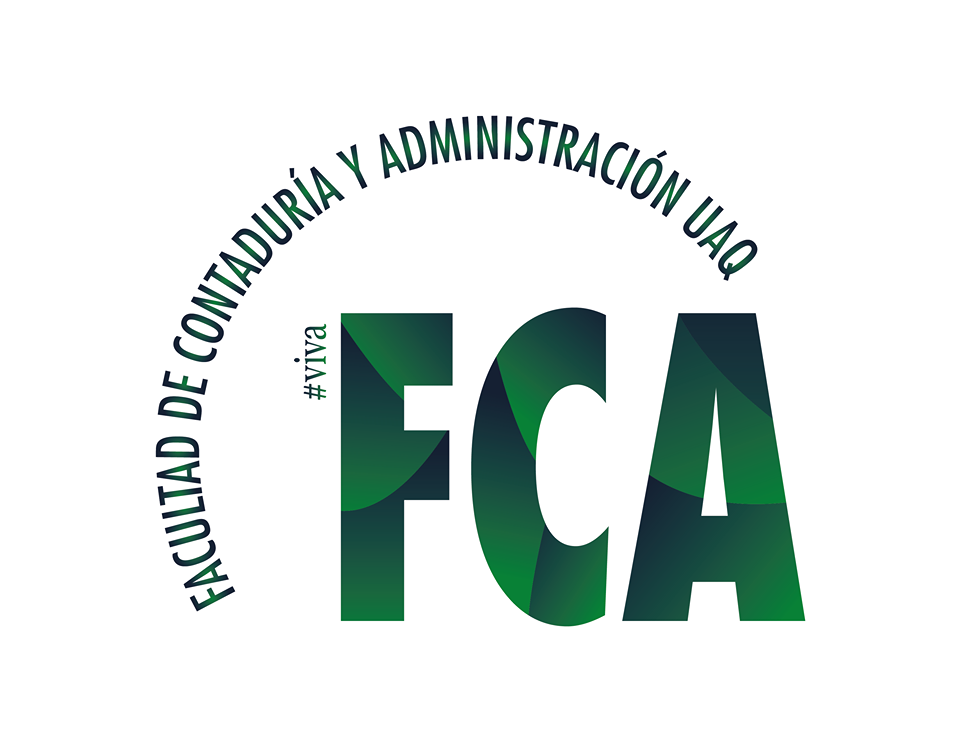 Marcela Abigail Lara Servín  – Maestría  – (propedéutico)
EL CRECIMIENTO ECONOMICO DEL CONTINENTE 
DE ASIA Y SU INFLUENCIA EN EL MERCADO MUNDIAL.
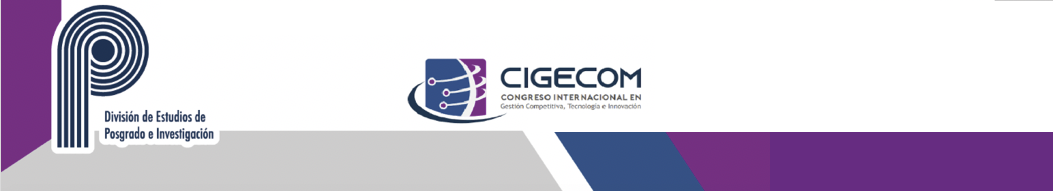 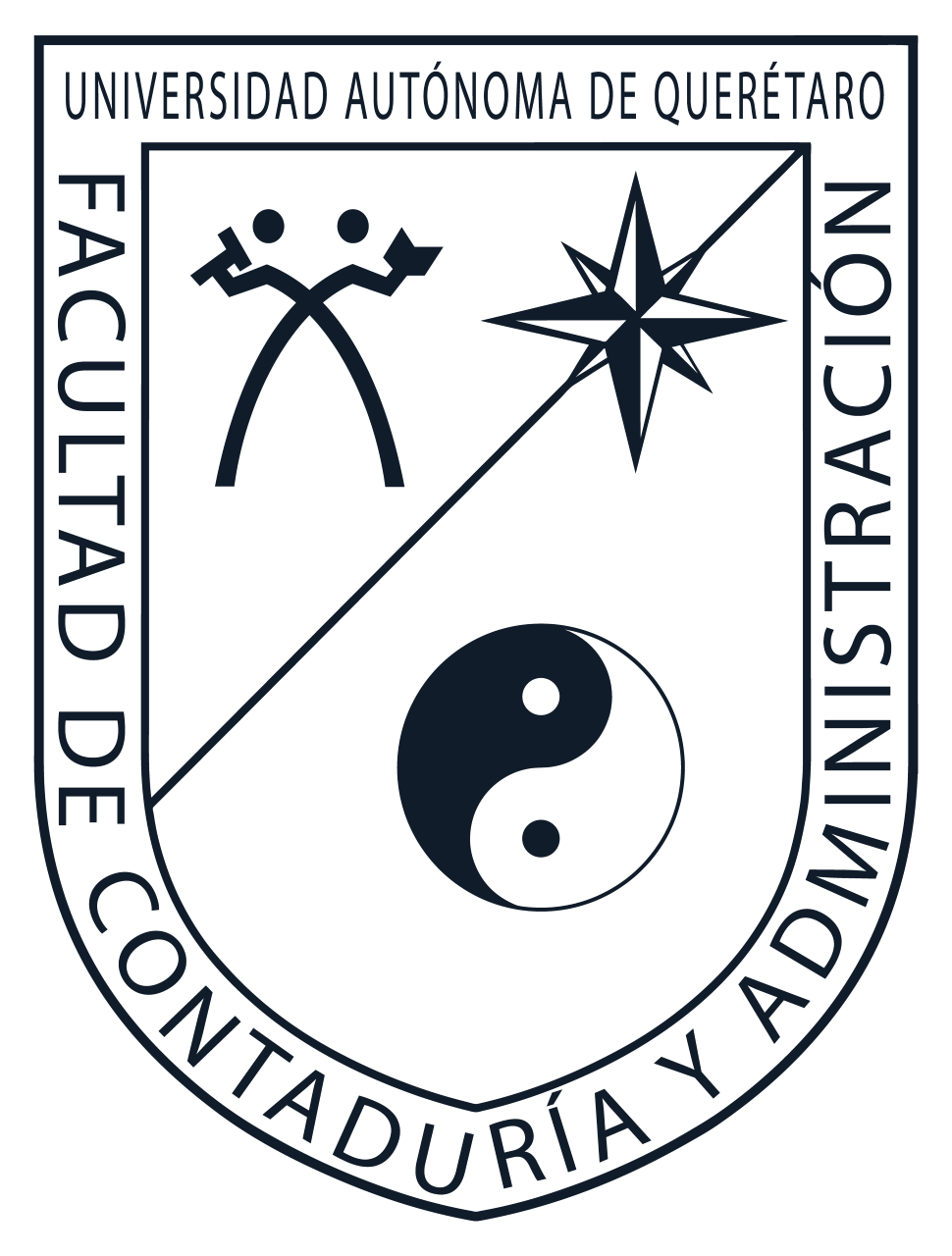 Facultad de Contabilidad y Administración- 10, 11 y 12 de noviembre 2021
Universidad Autónoma de Querétaro
Marcela Abigail Lara Servín
Correo electrónico: mals949813@gmail.com

Celular: 4427114312
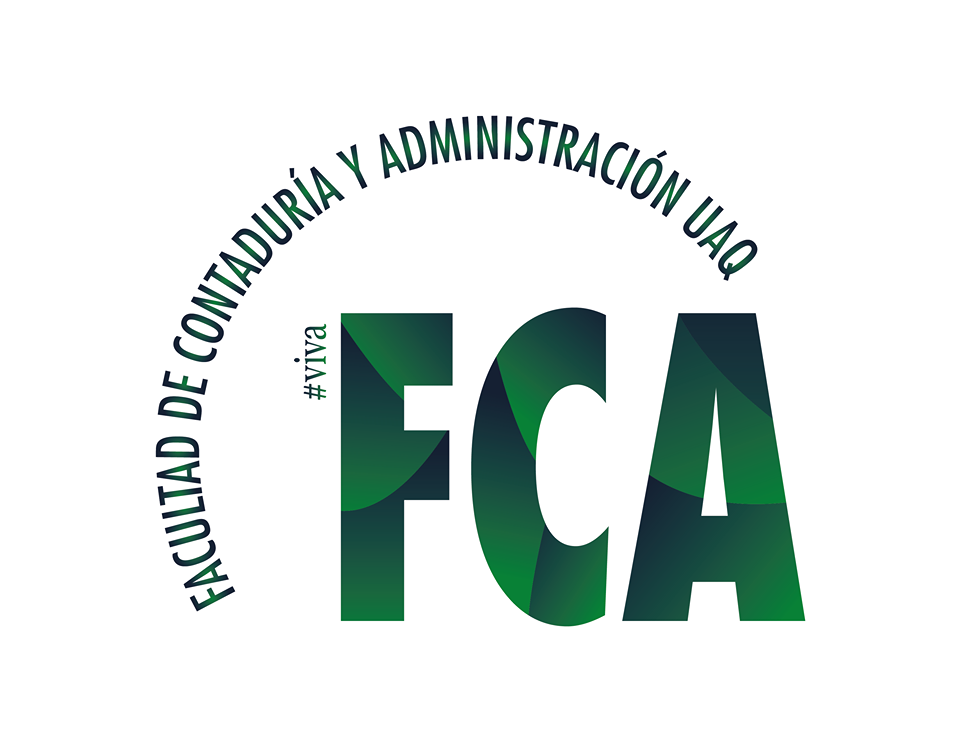 Marcela Abigail Lara Servín  – Maestría  – (propedéutico)